Titre
★ Description
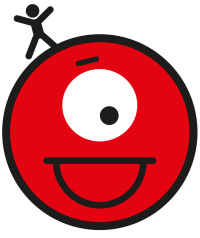 TITRE
★ Description
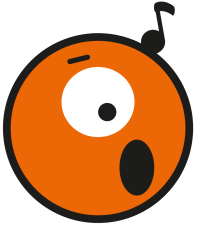 TITRE
★ Description
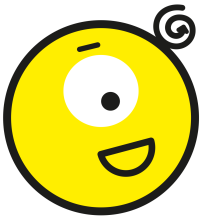 TITRE
★ Description
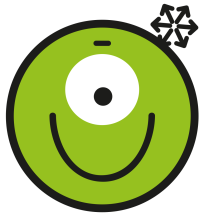 TITRE
★ Description
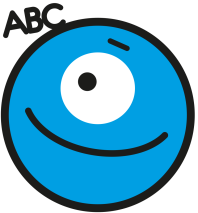 TITRE
★ Description
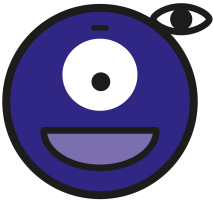 TITRE
★ Description
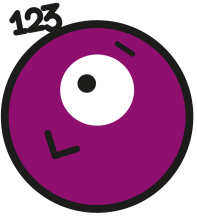 TITRE
★ Description
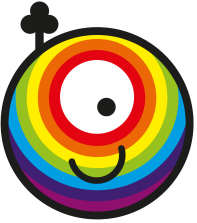